Új termékcsaládok bevezetése a Fundamentánál 2017.12.15
Termék innováció a tarifák terén
Havi 20 ezer Ft feletti havi megtakarítási lehetőség biztosítása az ügyfelek számára.
A 2010-es törvénymódosításnak köszönhetően a közeli hozzátartozók egymás lakáscéljára is felhasználhatják lakástakarékpénztári megtakarításaikat
Közeli hozzátartozók hiányában
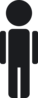 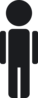 SZÜLŐ
HÁZASTÁRS
NAGYSZÜLŐ
TESTVÉR
GYERMEK
UNOKA
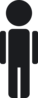 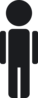 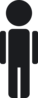 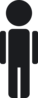 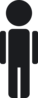 20 ezer Ft többszöröse helyezhető el megtakarításként
Új tarifa létrehozása 20 ezer Ft feletti megtakarítás biztosítás érdekében
2
Lehetőség havi 20 ezer Ft feletti megtakarításra
Példa 10 éves futamidejű módozatra, havi maximális megtakarítás esetében:
3
Otthontervező Lakásszáma (0,1 – 3,5% Lakossági)
Szerződéses összeg: 
Tarifa (5 – 20.000 Ft havi megtakarítás): 800.000 - 7.650.000 Ft 
Tarifa (21 – 40.000 Ft havi megtakarítás): 3.000.000 - 13.600.000 Ft
Lakáskölcsön
Teljes megtakarítás
40% arány
60% arány
0,1% Betéti kamat
Fix, forint alapú, 
3,5% kamatozású 
Lakáskölcsön
30% Állami támogatás (20.000 Ft-ig)
2 hó kiutalási időszak
Saját megtakarítás
Törlesztési időszak
Megtakarítási időszak
50 - 120 hónap
53 – 113 hónap
évek
4
KözösCél Lakásszámla (1,5 – 7%)
Szerződéses összeg: 
620.000 – 32.400.000 Ft (Lakásszámtól függően: 5  –  90.000 Ft havi megtakarítás)
Teljes megtakarítás
Lakáskölcsön
50% arány
50% arány
1,5% Betéti kamat
30% Állami támogatás
Fix, forint alapú, 
7% kamatozású 
Lakáskölcsön
2 hó Kiutalási időszak
Saját megtakarítás
Törlesztési időszak
Megtakarítási időszak
évek
59 – 124 hónap
49 – 120 hónap
A hosszú futamidejű szerződések esetén (8 és 10 év) +2% bónusz kamatot kap a társasház a betéti kamaton felül, amennyiben a futamidő végéig élő a szerződés
5